Назовите границы Древнего мира
Ответ: Древний мир делился на два периода: До нашей эры с V-I века и Наша эра с I-IV
Что такое античность?
Ответ
Греко-римская древность
Цивилизация Древней Греции и Рима
Какие страны периода античности вы знаете?
Ответ:
Египет
Древняя Греция
Римская империя
Какие архитектурные сооружения периода античности сохранились до нашего времени?
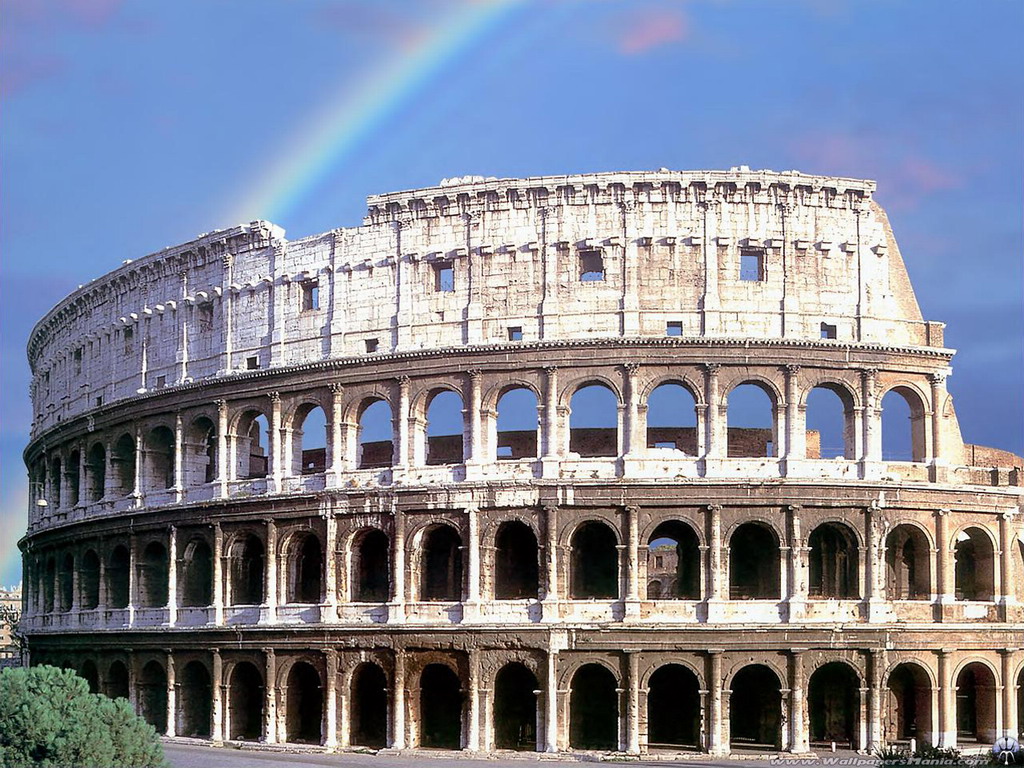 Ответ: 
Пирамиды
Колизей
Сфинкс и др.
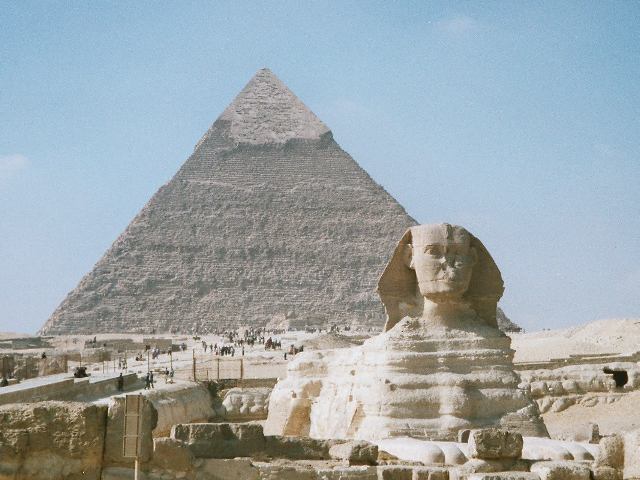 Для чего сооружались пирамиды?
Ответ: Пирамиды сооружались в качестве гробниц для фараонов.
Где происходили гладиаторские бои? Для чего их проводили?
Ответ: Гладиаторские бои проходили в Колизеи. Они устраивались для развлечений высших слоев общества.
Задание  № 1 
На ленте времени отметьте границы хронологических периодов: красным цветом  - эпоху до нашей эры; синим цветом – древний мир; зеленым  цветом – средние века
V-I век  до нашей эры
I-IV нашей эры
V-XV век нашей эры
XVI-XIX век  нашей эры
Письмо на глиняных дощечках
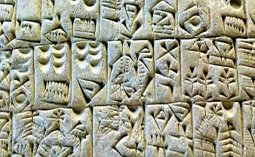 Узелковая письменность
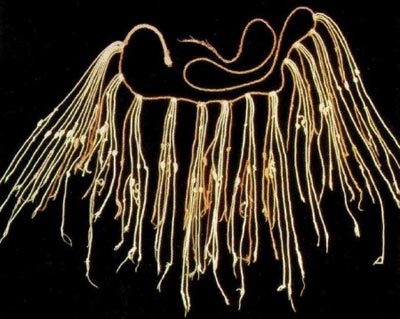 Бумага
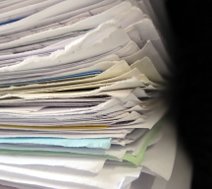 Иконопись
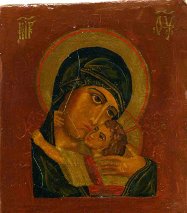 Задание № 2Соотнесите письменность Древних и Средних веков
Древний мир
Средние века
Задание № 3 Дайте определение Средние века
Средние века – это ______________________________________________________________________________________________________________
Задание № 4 Напишите  достижения средневековой цивилизации
Католическая Европа______________________________________
Православная Европа _____________________________________
Страны исламского мира___________________________________
Средневековая  Индия ____________________________________
Средневековый Китай_____________________________________
Задание № 5Подчеркните достижения не относящие к средним векам
Порох, компьютер, бумага, хомут, компас, градусник, карта звезд, стремена, ружье, паровой двигатель, электричество, рычаг, автомобиль, колесо, часы, корабль, ракета, спутник, металлообработка,  иконопись, самолет.
Тамплиерский орден
Тевтонский орден
Мальтийский орден
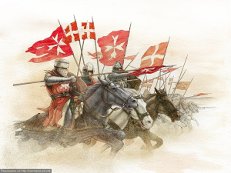 Папа Римский
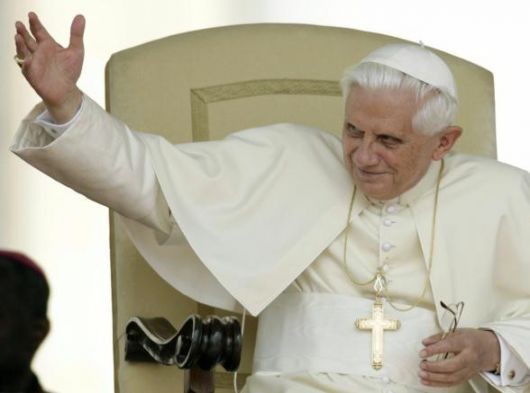 Задание № 6 Из предложенных сословий составьте  схему правления в средние века(Священники, горожане, земледельцы, правитель, рыцарь)
Задание № 7Соотнесите
Сегодня на уроке я узнал…
Мне было интересно о…
Больше всего меня заинтересовало ….
Мне на уроке не понравилось ….
Я хотел ы узнать больше о ….
Я обязательно узнаю больше о….
Мне понравилось как работал(-а) на уроке…